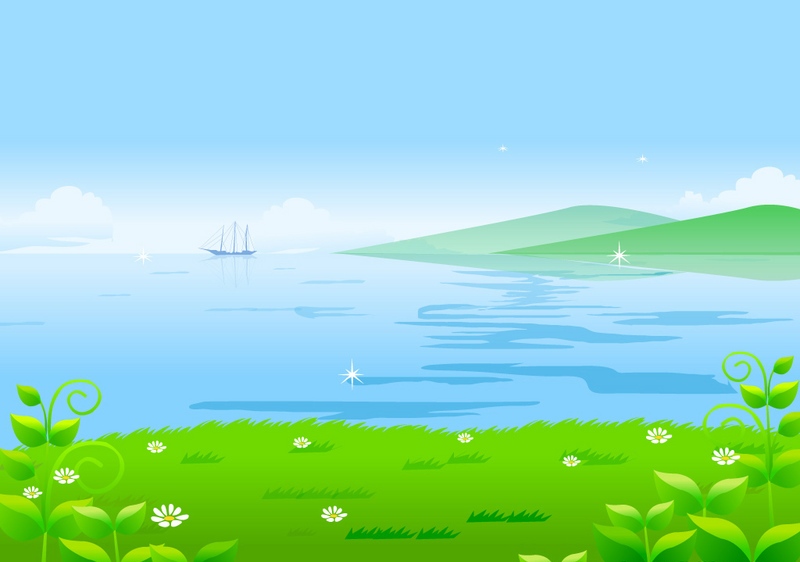 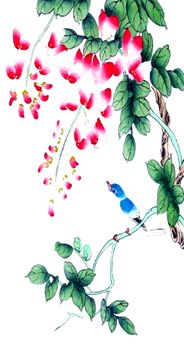 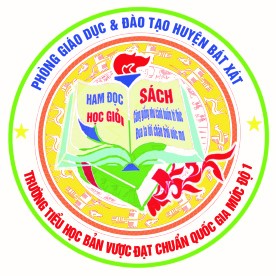 PHÒNG GIÁO DỤC VÀ ĐÀO TẠO BÁT XÁTTRƯỜNG TIỂU HỌC BẢN VƯỢC
TIẾNG VIỆT lớp 2
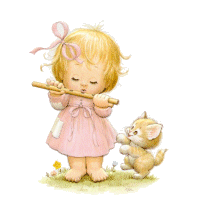 Giáo viên: Trần Thị Thanh
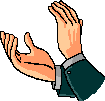 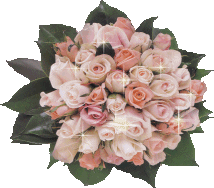 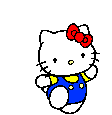 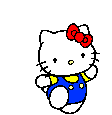 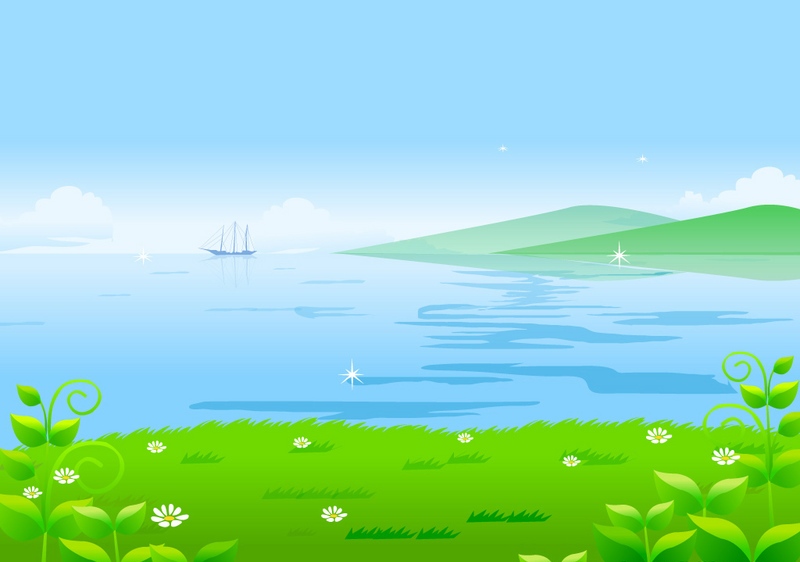 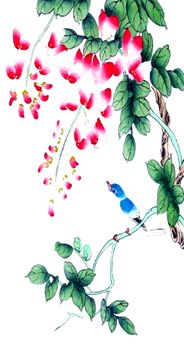 Khởi động
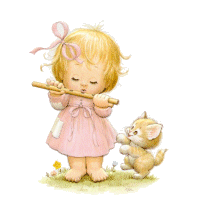 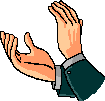 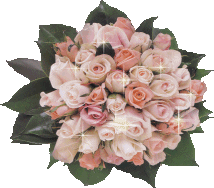 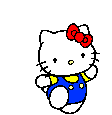 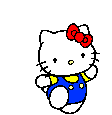 Thứ Sáu ngày 4 tháng 3 năm 2022
Tiếng Việt ( Luyện từ và câu)
Bài 18: Thư viện biết đi (Tiết 4)
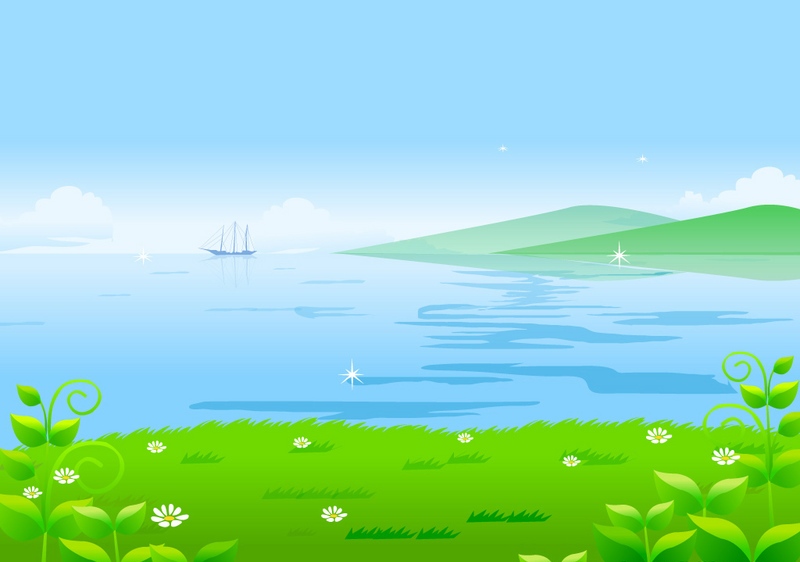 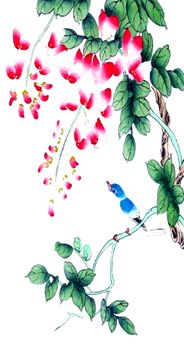 Luyện tập
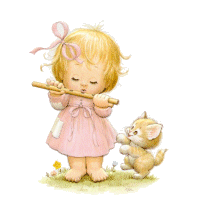 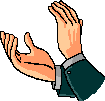 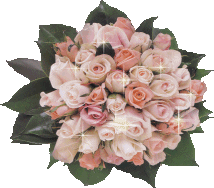 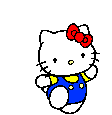 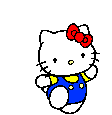 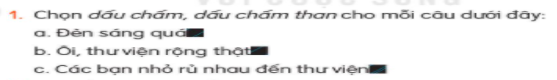 !
!
.
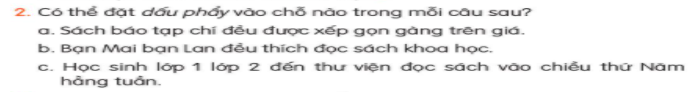 ,
,
,
,
Chúng ta cần viết dấu phẩy trong trường hợp nào?
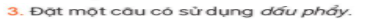 Sách, vở, bút được sắp xếp gọn gàng.
Hôm nay, em học trực tuyến.
Trên trời, mây trắng như bông.
Để đạt học sinh giỏi, em chăm chỉ học bài.
Chúng ta cần viết dấu phẩy trong trường hợp nào?
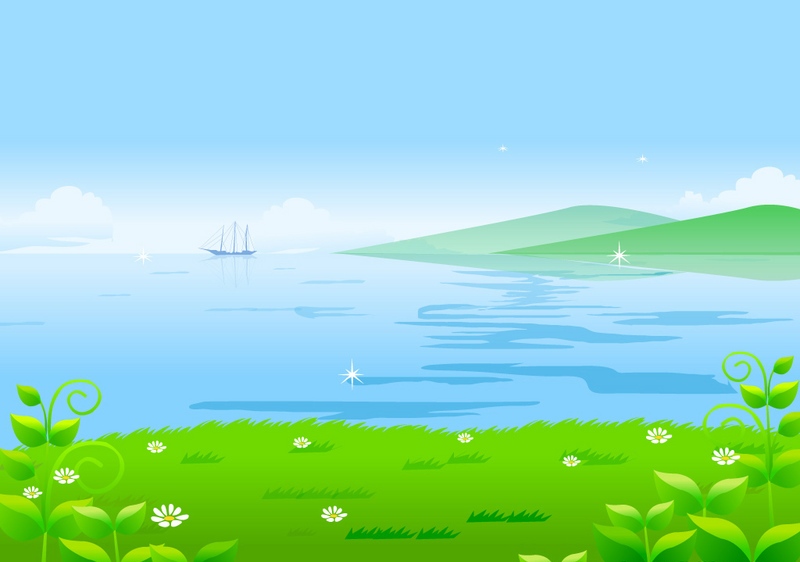 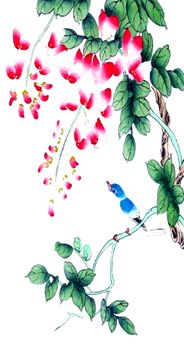 Củng cố
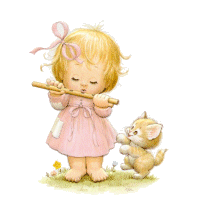 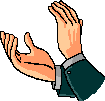 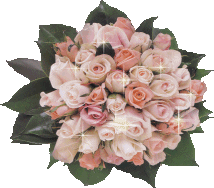 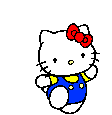 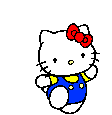 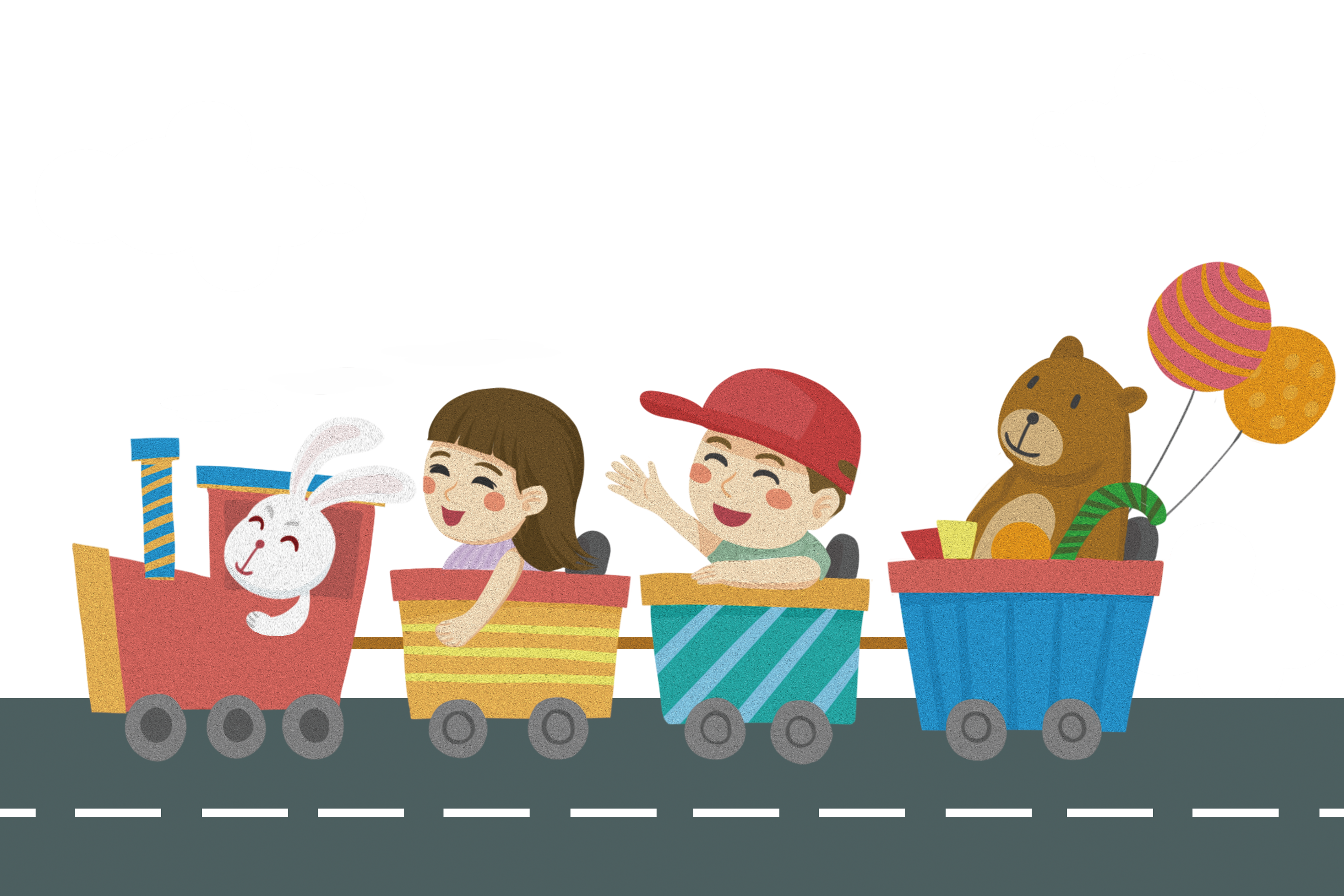 CHÀO TẠM BIỆT